Годовой отчет о работе краевой инновационной площадки за 2023 годпо теме «Математическое развитие дошкольников в системе непрерывного практико-ориентированного образования»
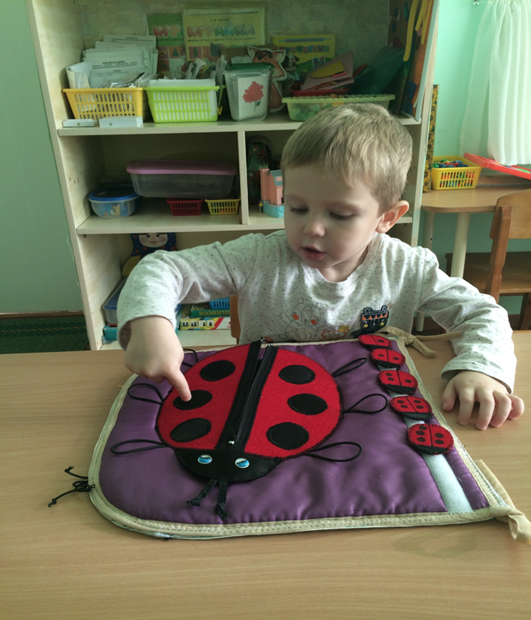 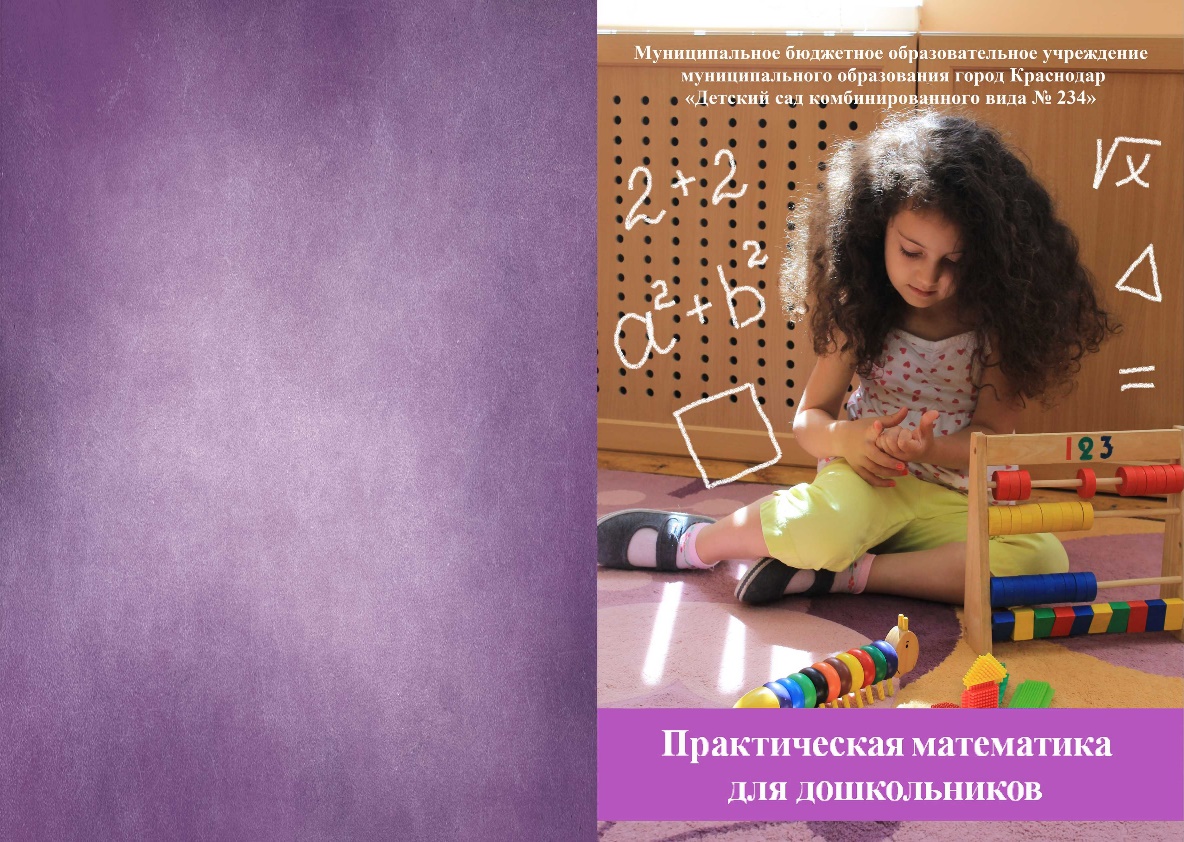 Модернизация развивающей предметно-пространственной среды
Клуб практической деятельности «Кубик Рубика»
Инновационная значимость  проекта:
концептуальные основы технологий математического развития интегрированы в различные виды деятельности, в освоение детьми жизненного опыта, что сделало приобретение математических знаний необходимым и ценным для них, позволило воспитать у дошкольника интерес к самому процессу познания математики
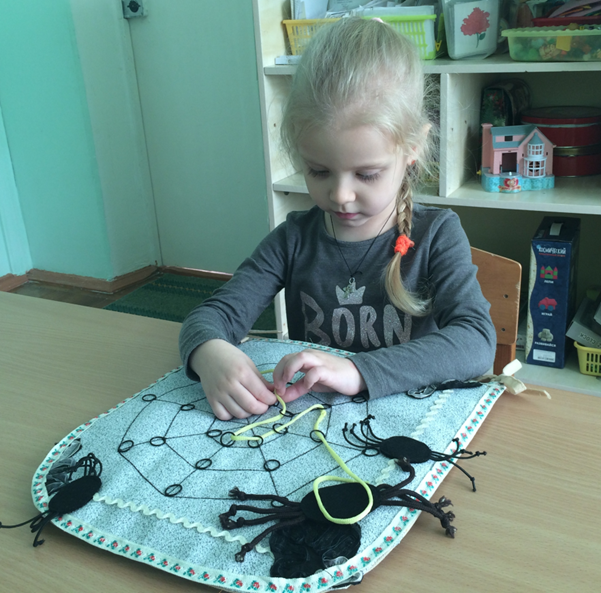 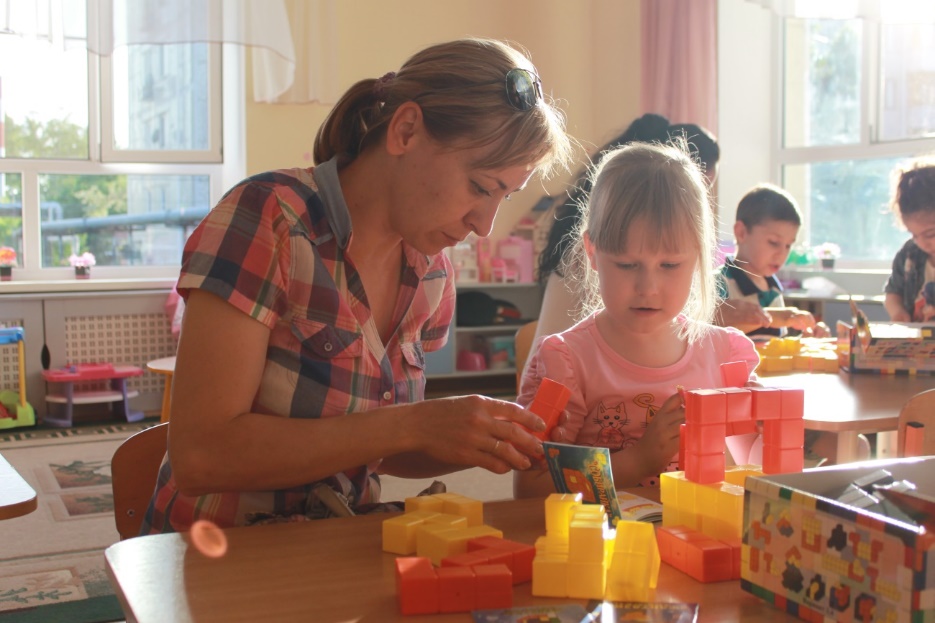 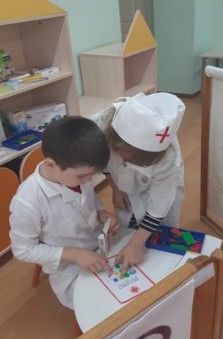 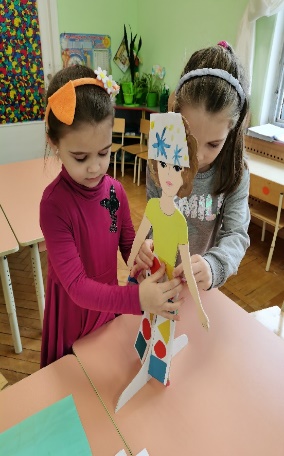 «Математика в движении»
Математическое развитие дошкольников
«Математика и творчество»
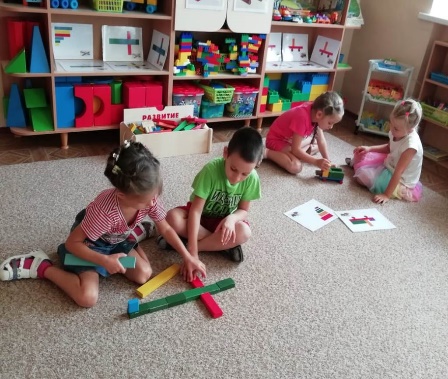 С целью организации сетевого взаимодействия, как активной формы сотрудничества была сформирована сеть участников
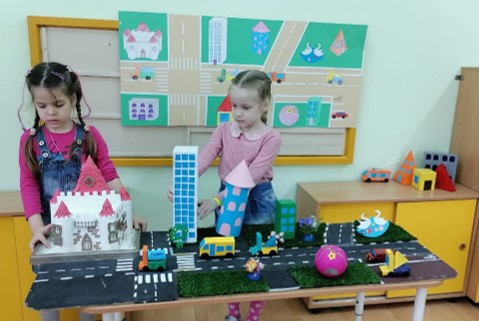 «Математические сказки»
«Город мечты»
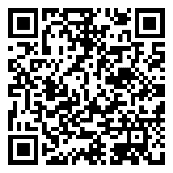 Проектная деятельность
«Дизайн и математика»
«Кулинария и математика»
«Математика в профессиях»
«Математический музей»
«Исследовательская деятельность»
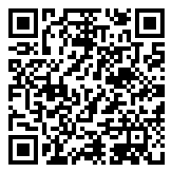 Участие в мероприятиях в рамках проекта в 2023 году
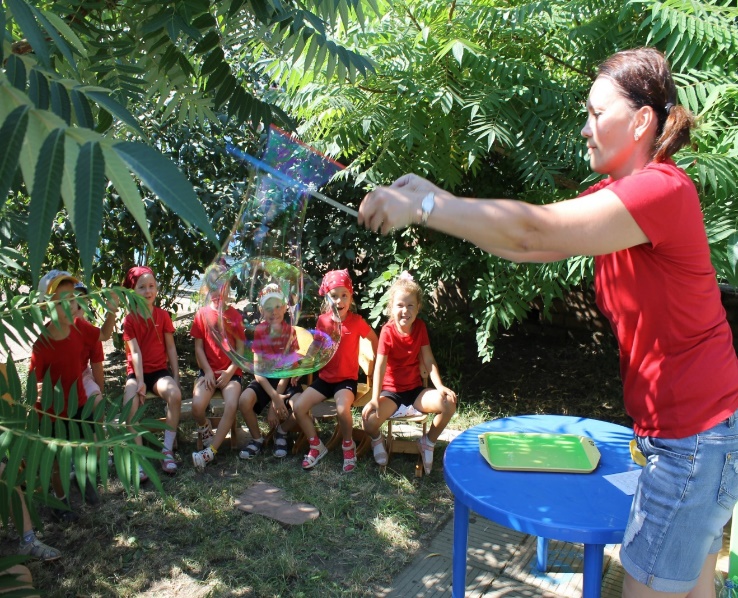 Методические разработки по теме проекта
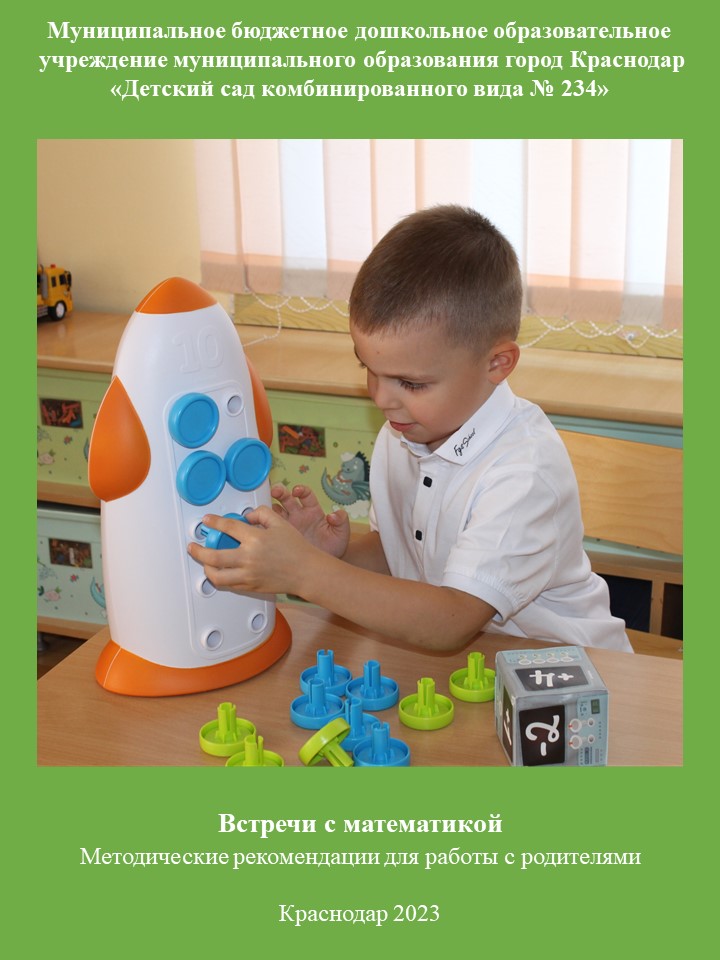 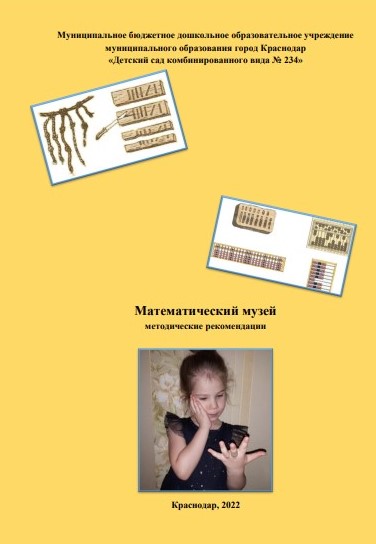 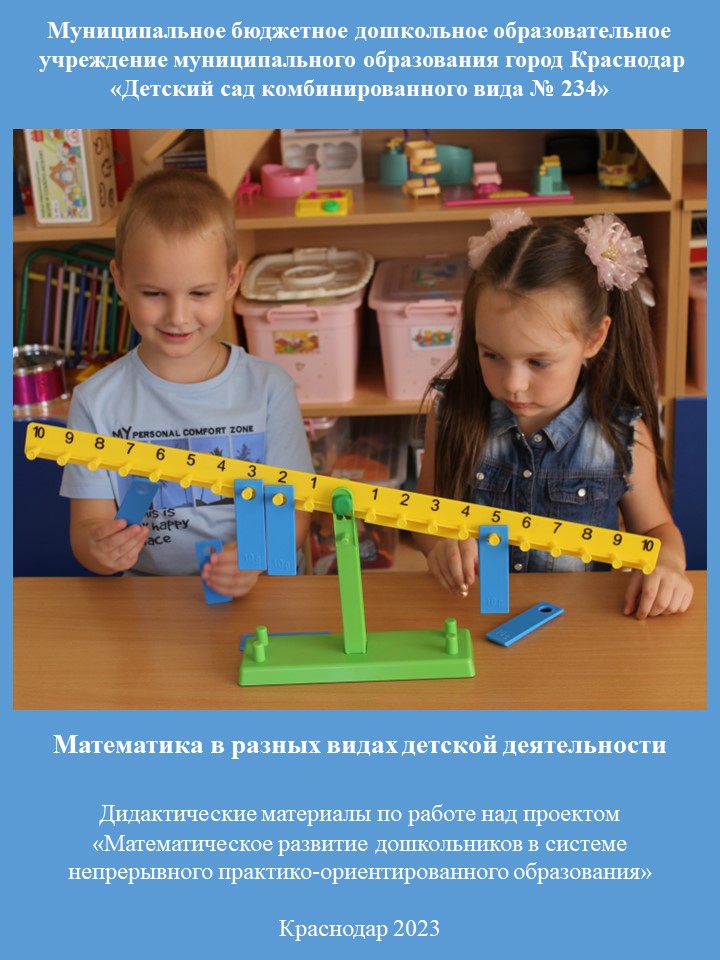 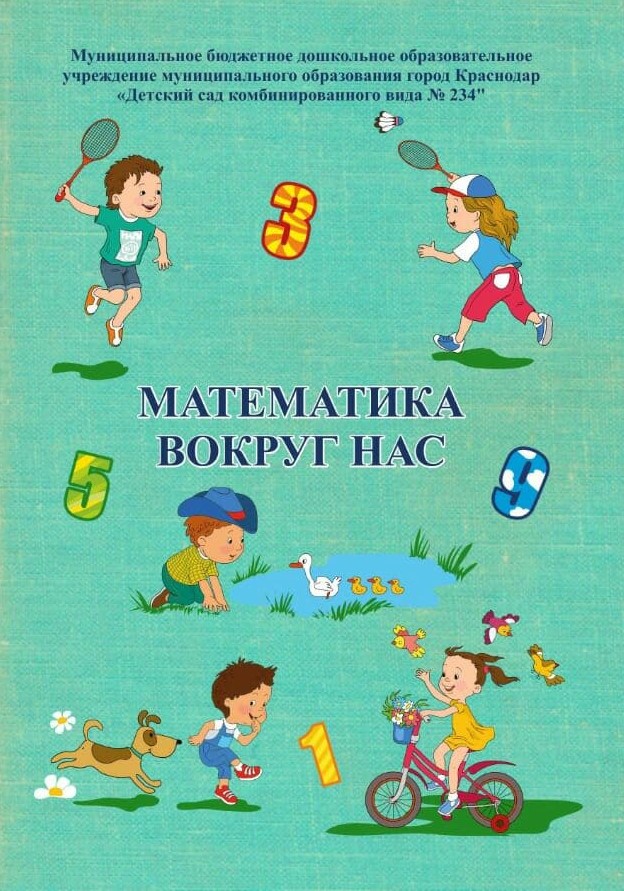 Практико-ориентированное образование
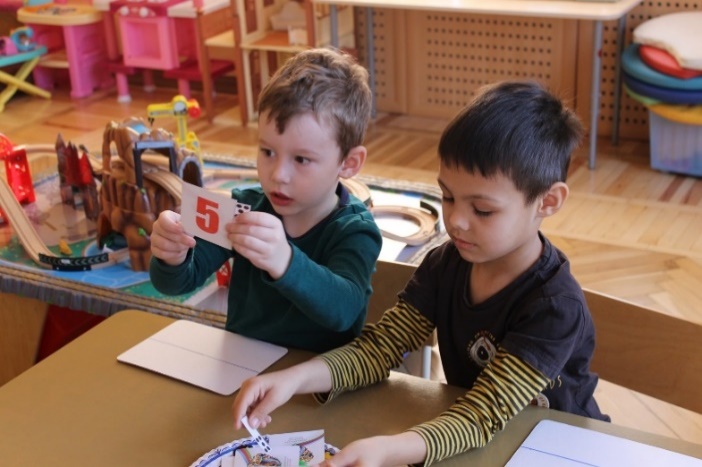 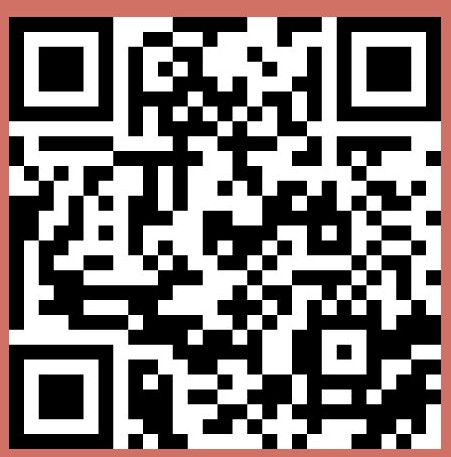 Руководитель проекта: Ольга Николаевна Кулакова, заведующий 
Координатор проекта: Наталья Алексеевна Чернякова, старший воспитатель